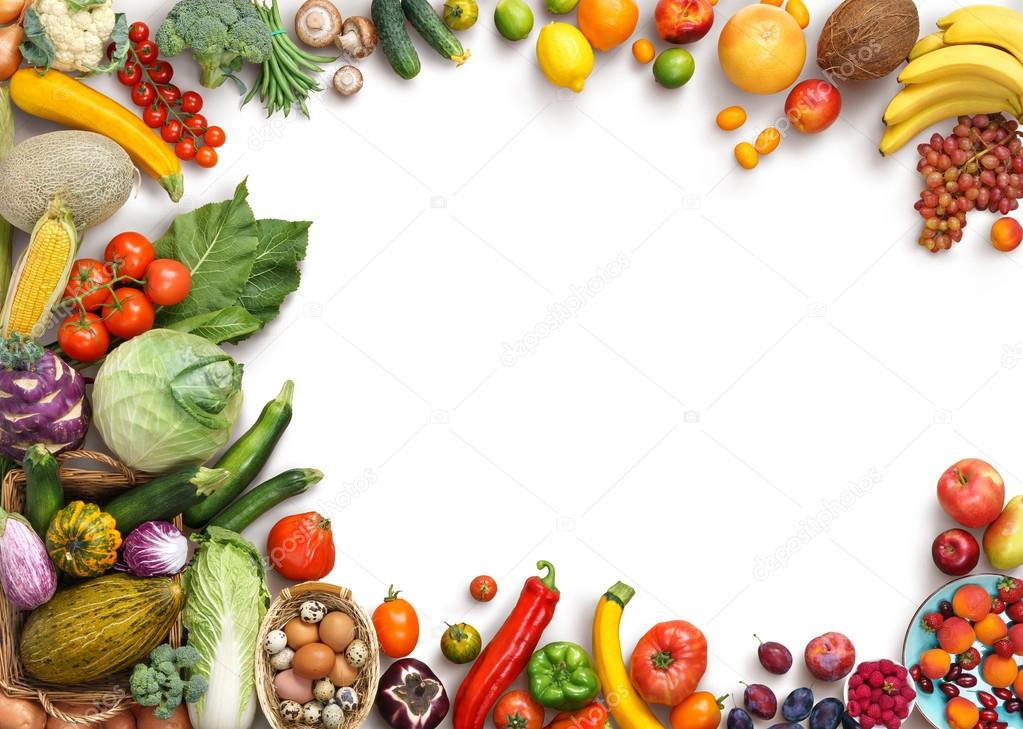 МБДОУ «ЦРР №28 «Огонек»

Консультация для родителей 
«Роль витаминов в детском питании»

                                    Подготовили воспитатели 
                                    гр. №3 «Незабудки»:
                                    Внукова Е.В., Савотина Л.М.

2018 г.
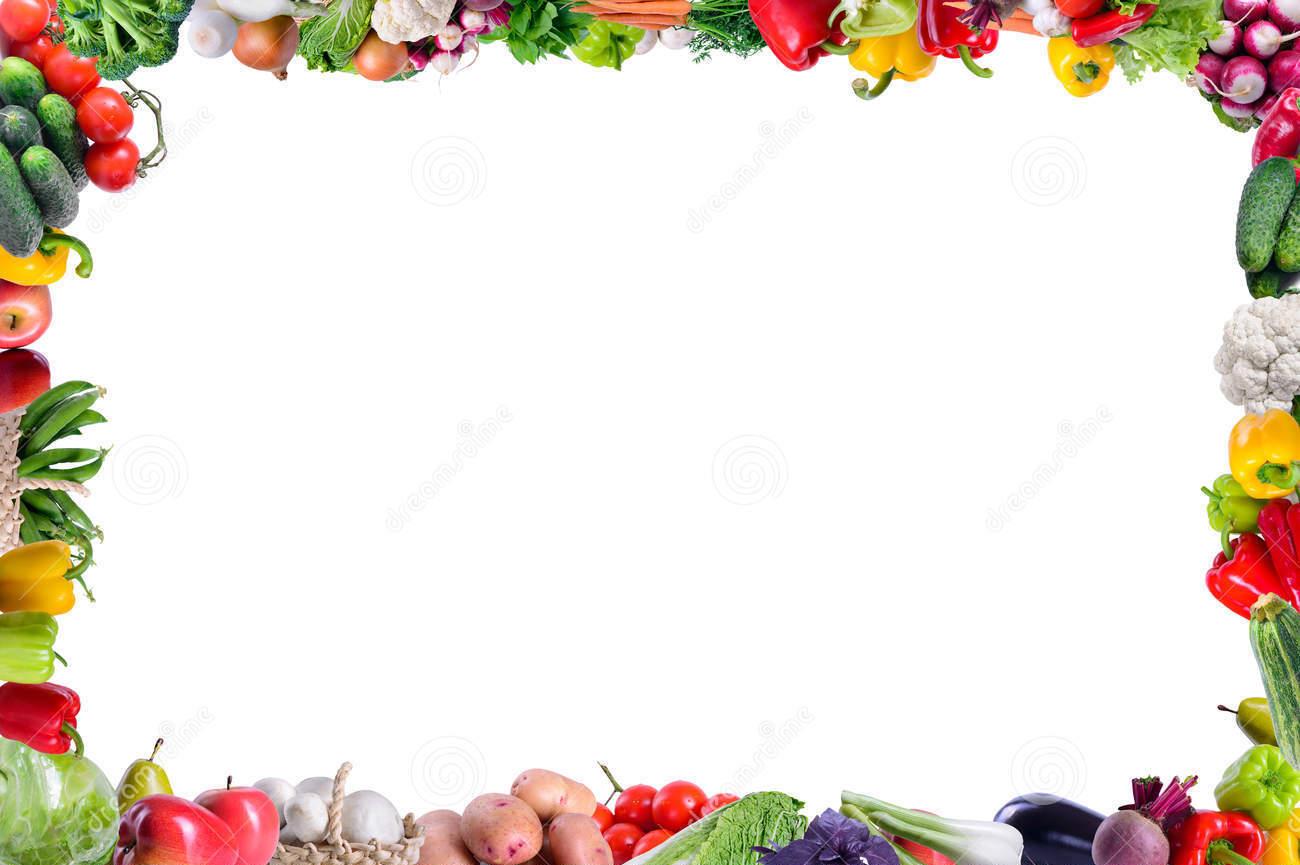 Витамины играют огромную роль во всех процессах жизнедеятельности 
       организма:
     1) регулируют обмен веществ;
2) участвуют в образовании ферментов и гормонов, в окислительных реакциях;
3) повышают сопротивляемость организма к различным заболеваниям и  другим вредным факторам окружающей среды.
  Особенно важно достаточное поступление витаминов в организм в период дошкольного возраста, отличающийся интенсивным развитием и формированием различных органов и систем, напряженностью обменных процессов, совершенствованием структуры и функций центральной нервной системы.
  Обычно детям не хватает витаминов группы С, В, А и бетакаротина. В целях профилактики в рацион детей необходимо регулярно включать достаточное количество продуктов, являющихся основными источниками витаминов.  
   Признаки, которые проявляются при недостатке витаминов у детей: повышенная восприимчивость к инфекционным заболеваниям; отставание детей в росте и развитии; быстрая утомляемость; общая слабость; снижение эмоциональной активности, вялость, раздражительность; снижение памяти, головные боли; кровоточивость десен; сухость кожи.
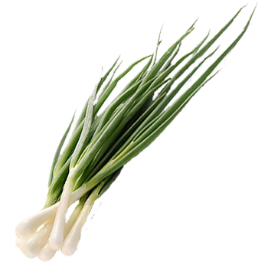 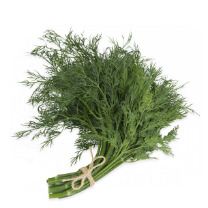 Овощи: помидоры, капуста брокколи, сладкий красный перец, морковь, тыква, бобовые.
Фрукты: хурма, абрикосы, персики, виноград, арбуз, дыня.
Ягоды: шиповник, красная рябина, боярышник, облепиха, калина, черешня.
Зелень: укроп, петрушка, зеленый лук, сельдерей, черемша, щавель, шпинат.
Другие продукты: говяжья печень, маргарин, сметана, творог, красная икра, желток яйца курицы, рыбий жир, угорь.
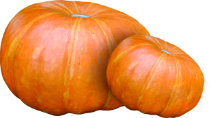 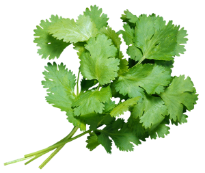 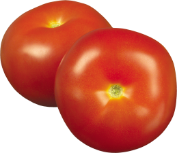 Овощи
Зелень
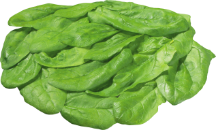 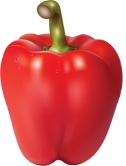 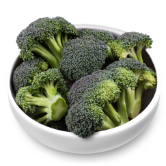 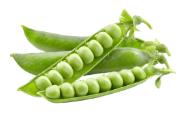 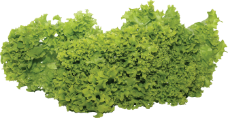 Витамин 
Для чего необходим:
 крепкие кости и зубы;
 здоровая слизистая оболочка;
 хорошее зрение;
 здоровая кожа, волосы и ногти;
 крепкая иммунная система;
 профилактика раковых заболеваний
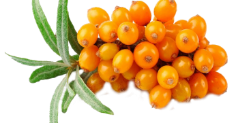 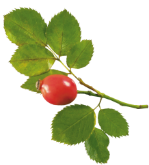 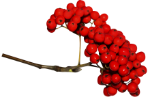 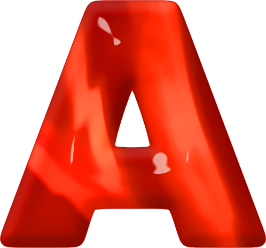 Ягоды
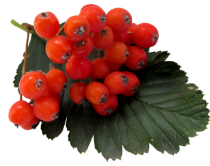 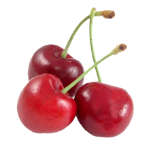 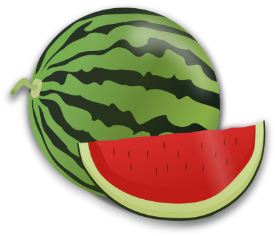 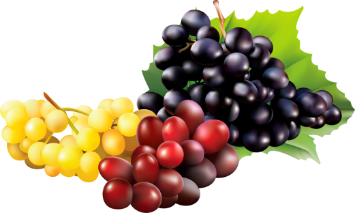 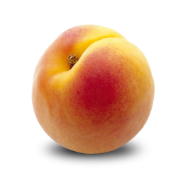 Фрукты
Другие продукты: говяжья печень, маргарин, сметана, творог, красная икра, желток яйца курицы, рыбий жир, угорь.
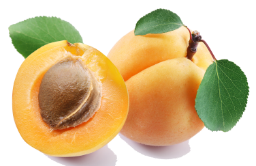 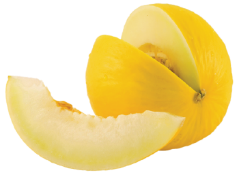 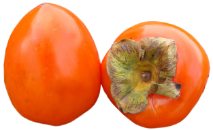 Витамины группы В – это группа водорастворимых соединений, 
которые принимают участие во всех обменных процессах, 
протекающих в организме. Они способствуют высвобождению 
энергии из различных пищевых веществ, в которых присутству-
ют калории. Препараты витаминов данной группы широко 
применяются для лечения заболеваний нервной системы.
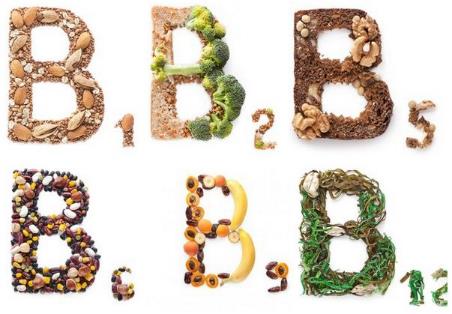 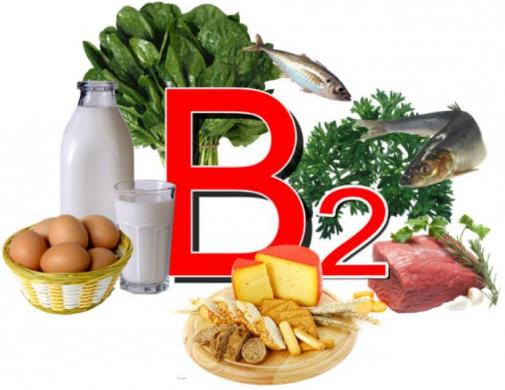 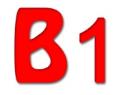 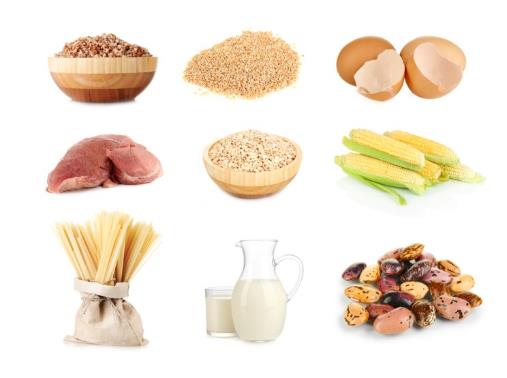 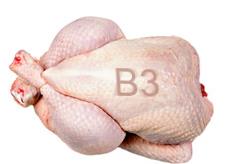 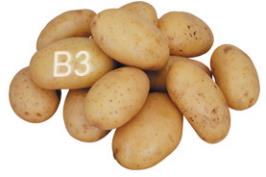 3
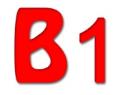 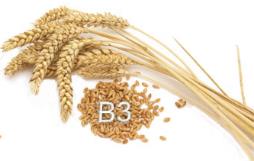 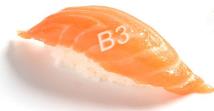 2
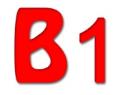 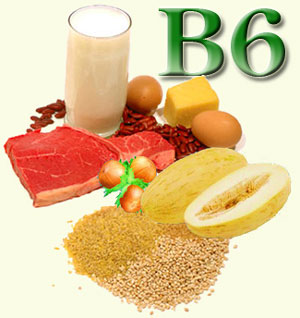 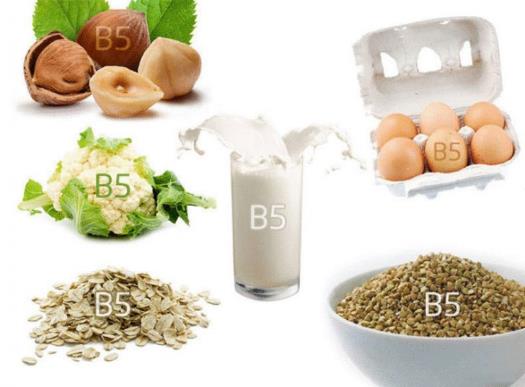 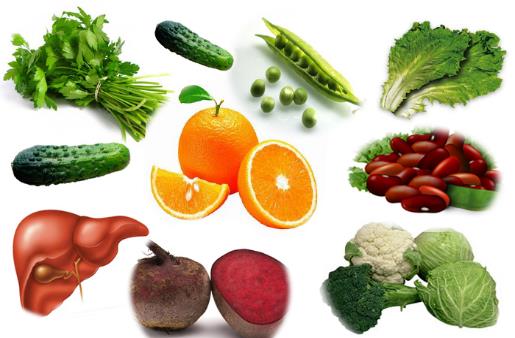 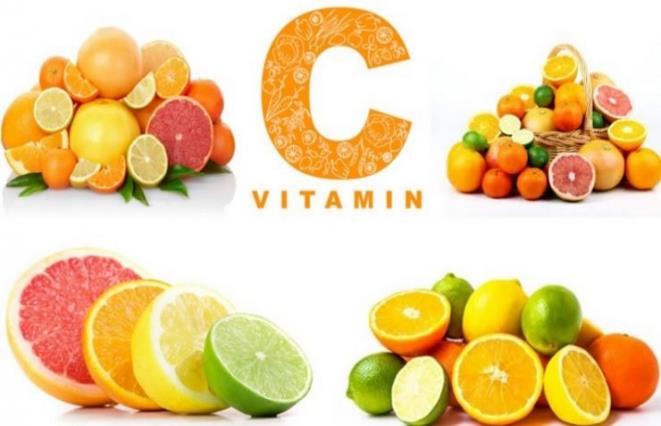 Витамин С выполняет следующие функции:
                                                                       - участвует в синтезе антистрессовых гормонов 
                                                                         (адреналина, кортизола),  помогая преодоле-                    
                                                                          вать стрессы;
                                                                        - помогает выводить из организма  токсичес-                       
                                                                         кие веществ (свинец, ртуть, оксиды углерода); 
                                                                         - снижает проницаемость сосудистых стенок;
                                                                         - помогает синтезировать гормон радости 
                                                                           серотонин, благодаря которому улучшается настроение, устраняется депрессивное состояние;
- повышает сопротивляемость организма к вирусам и бактериям – стимулирует иммун-ную систему;
- улучшает желчеотделение;
- регулирует свёртываемость крови;
- стимулирует обмен веществ в организме.
витамин
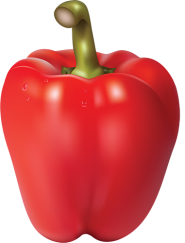 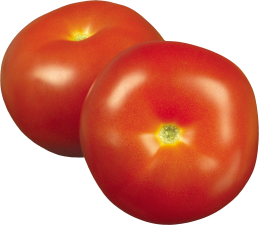 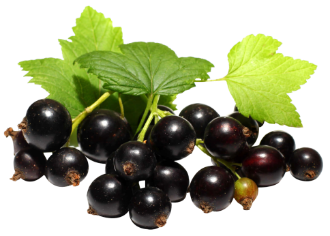 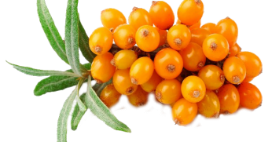 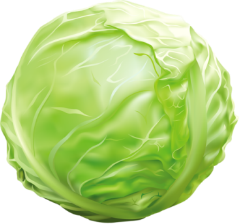 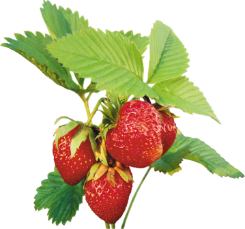 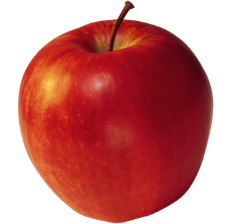 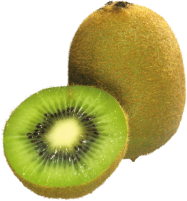 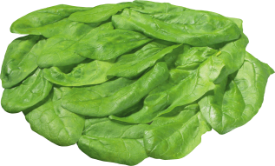 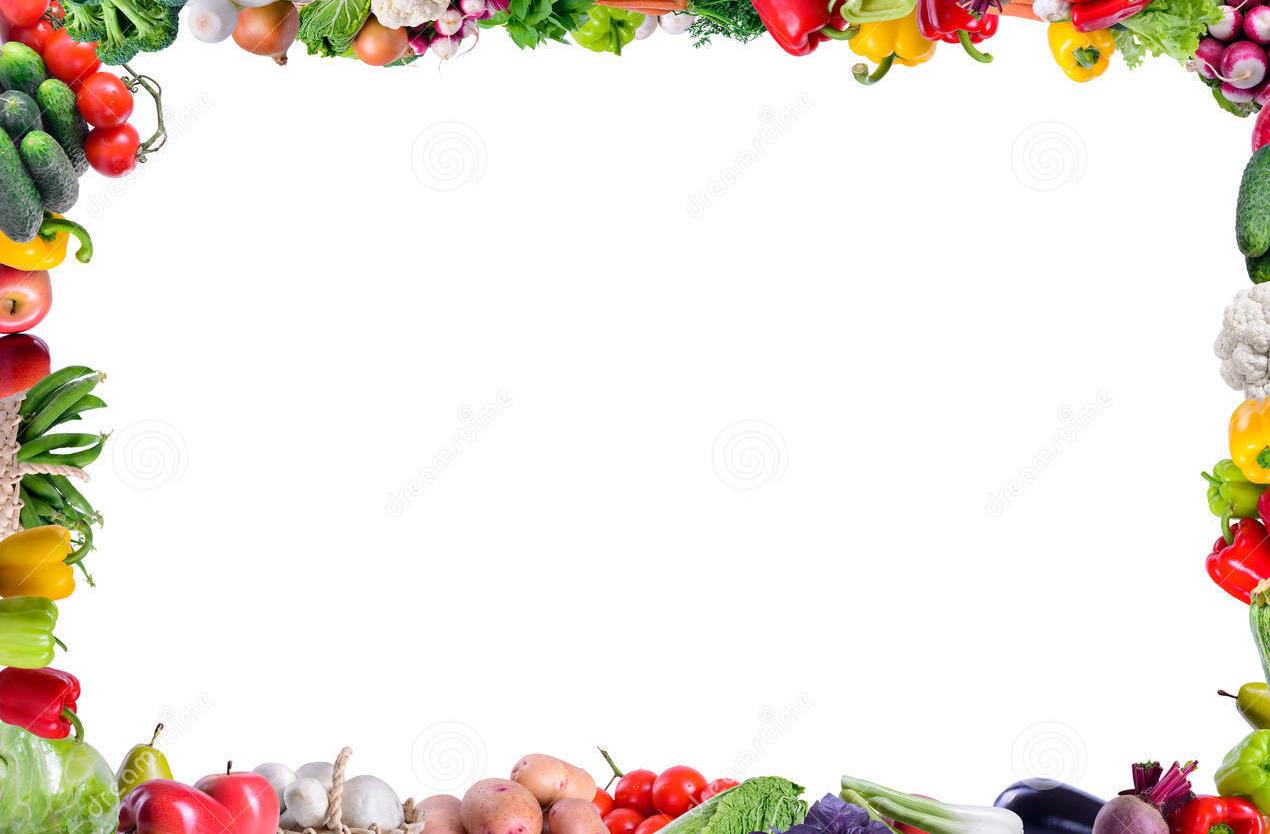 Спасибо
за внимание!